Club cyclo Française de Mécanique 
Photos
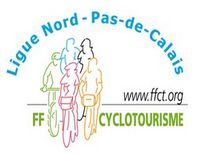 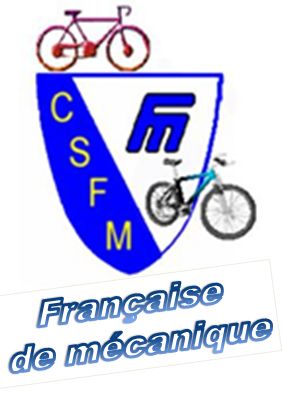 2012
Photos des randos 2012

Nos peines ( année 2012 )
	Hommage à René Descamps , Roger Wallart, et à Françoise Estarellas

Repas de fin d’année ( en construction)


2013 

24 heures de Cergy Challenge inters sites psa
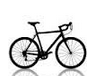 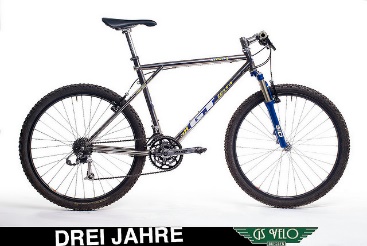 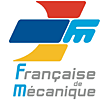